1-ви декември международен ден за борбата срещу спина
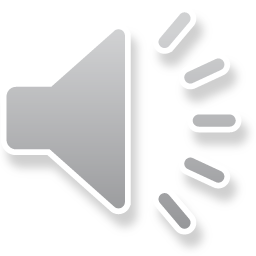 изготвил: Алиме Джемедан
Какво е ХИВ?
HIV – е вирус от семейството на ретровирусите. Вирусът поразява кръвните клетки, които имат cd4 рецептори. Това са клетки много важни за имунната система. Колкото е по- малък броя на тези клетки толкова по- голяма вреда е нанесъл ХИВ – а.
Синдромът на придобитата имунна недостатъчност СПИН е заболяване на имунната система, причинено от вируса ХИВ. Болестта прогресивно намалява ефективността на имунната система, правейки болния уязвим за опортюнистични инфекции и тумори.
Къде и как се е появила болестта СПИН?
Първите случаи на СПИН са регистрирани в Африка още през 1977/1978.Първите публикации, свързани със СПИН, се появяват в началото на 80-те години в САЩ. За този нов вид заболяване е имало различни наименования, включително и „Гей синдром", защото се смятало, че се среща само при хомосексуалисти.
През 1985 г. лекарите вече използват тест за откриване както на заразени хора, така и на заразена с ХИВ вируса кръв.Учените вече знаят, че не само хомосексуалистите, а всеки в контакт със заразена кръв или телесни течности може да бъде инфектиран с ХИВ, в това число новородени и деца.
ХИВ/ СПИН е разпространен в целия свят. У нас първият случай е открит през 1986 г. при студент от Танзания. В света заразените от СПИН бързо се увеличават. От 13 милиона през 1992 г., нарастват на 22 милиона през 1996 г.,  като 8 милиона от тях са починали. По настоящем в света над 33 милиона души живеят със вируса на ХИВ, на всеки 12 секунди се инфектира един човек, на всеки 16 секунди един умира.
Разпространение на вируса в световен мащаб
Как се предава вируса?
ХИВ се предава чрез пряк контакт на лигавицата или кръвния поток със съдържаща вируса телесна течност - кръв, сперма, вагинална течност, предеякулат или кърма.Това предаване може да стане при анален, вагинален или орален секс, кръвопреливане, при употреба на замърсени хиподермични игли, при бременност, раждане, кърмене
- ако ви ухапе комар, който вече e пил кръв от HIV позитивен
- ако плувате в един и същи басейн със заразен
- ако споделяте една и съща тоалетна
При болните от СПИН има увеличен риск за развитие на различни форми на рак, като саркома на Капоши, рак на маточната шийка или миоми.
 Освен това болните често проявяват системни  симптоми като треска, изпотяване, подути жлези, слабост и  загуба на тегло.
Конкретните опортюнистични инфекции, които развиват пациентите, зависят донякъде от преобладаващите инфекции в съответния географски район.
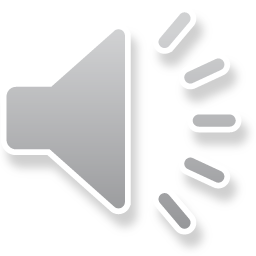 Къде да потърсим помощ?
При придобиване на вирусанезабавно трабва да се потърси  медицинска помощ.Жените при гинеколог,  а мъжете при уролог.
Защо е важно да потърсим медицинска помощ?
Там ще получиш медицинска консултация от лекар-специалист в областта.
Ще ти бъдат направени необходимите изследвания, които ще дадат възможност за оценка на  цялостното ти здравословно състояние.
Ако страдаш от съпътстващо ХИВ-инфекцията заболяване, ще ти бъде приложено лечение за него.
Как да се предпазим?
Използвайте предпазни средства по време на секс.
Използвайте медицински ръкавици при контакт с кръвта, урината, фекалиите или спермата на друг човек - HIV вирусът се разпространява именно сред тях.
Не споделяйте игли с когото и да било. Винаги използвайте стерилни
1- ви декември световен ден за борбата срещу HIV
Първи декември е Световният ден за борба със СПИН. За първи път този ден е отбелязан през 1988 година. Тогава Световната здравна организация, в стремежа си да насочи общественото внимание към проблемите на ХИВ/СПИН и да подчертае необходимостта от подкрепа и разбиране за хората, живеещи с ХИВ, обявява 1-ви декември за Световен ден за борба със СПИН.
От 1996 година с отбелязването на този ден се заема Програмата на ООН за ХИВ/СПИН (UNAIDS). Оттогава Световният ден за борба със СПИН се превръща в начало на целогодишна кампания с акцент върху превецията, образованието и информираността. През 2004 г е създадена независимата организация - World AIDS Campaign, която поема провеждането на кампаниите. Програмата на ООН за ХИВ/СПИН (UNAIDS) продължава да оказва финансова и техническа подкрепа.
Международен ден за съпричастност на засегналите от спин
Международният ден за съпричастност със засегнатите от ХИВ/СПИН се отбелязва всяка година в третата неделя от месец май. В световен мащаб на този ден стотици хиляди хора от над 1 200 организации в 115 страни участват в най-голямото и най-старо събитие, свързано с проблема ХИВ/СПИН. За първи път този ден се отбелязва на 2 май 1983 г. в Сан Франциско и Ню Йорк, когато все още се знае твърде малко за болестта, а официално регистрираните случаи на СПИН са били няколко хиляди. В България денят се отбелязва от 1992 година.
Какво символизира червената панделка?
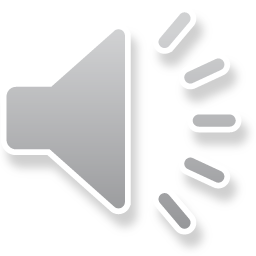 Червената панделка е международен символ на анти-СПИН кампанията. 
Тя е създадена преди 12 годиниот група художници, нарекла се 
"Visual AIDS". Символ е на солидарността към хората, живеещи с ХИВ и
 обединява усилията на хората в общата борба срещу болестта. 
Червеният цвят на панделката едновременно символизира любовта и кръвта 
и така изразява съпричастността към засегнатите от заболяването
и болката, причинена от загубата на
 близките, починали от СПИН.
БЛАГОДАРЯ ЗА ВНИМАНИЕТО!